3
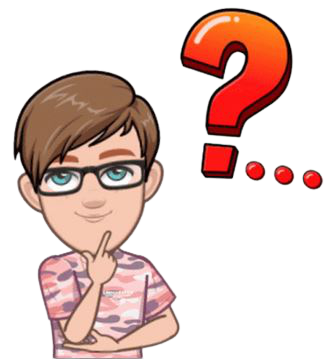 Mevlit Kandilini daha önce duydunuz mu?
Hz. Muhammed ’in (s.a.v.) Doğumu, Çocukluk ve Gençlik Yılları
1
Peygamberimizin Doğumu
Peygamber Efendimiz Hz. Muhammed (s.a.v.), 20 Nisan (Rebiü’l-evvel ayının 12’si) 571 tarihinde, Pazartesi günü Mekke şehrinde dünyaya geldi. Hz. Muhammed (s.a.v.) doğunca Âmine, doğumun gerçekleştiğini haber vermek için Abdülmuttalip’e bir haberci gönderdi.
Parçaya göre soruları cevaplayınız
20 nisan 571
Peygamberimiz doğum tarihi
Mekke
Doğum yeri
Amine
Annesi
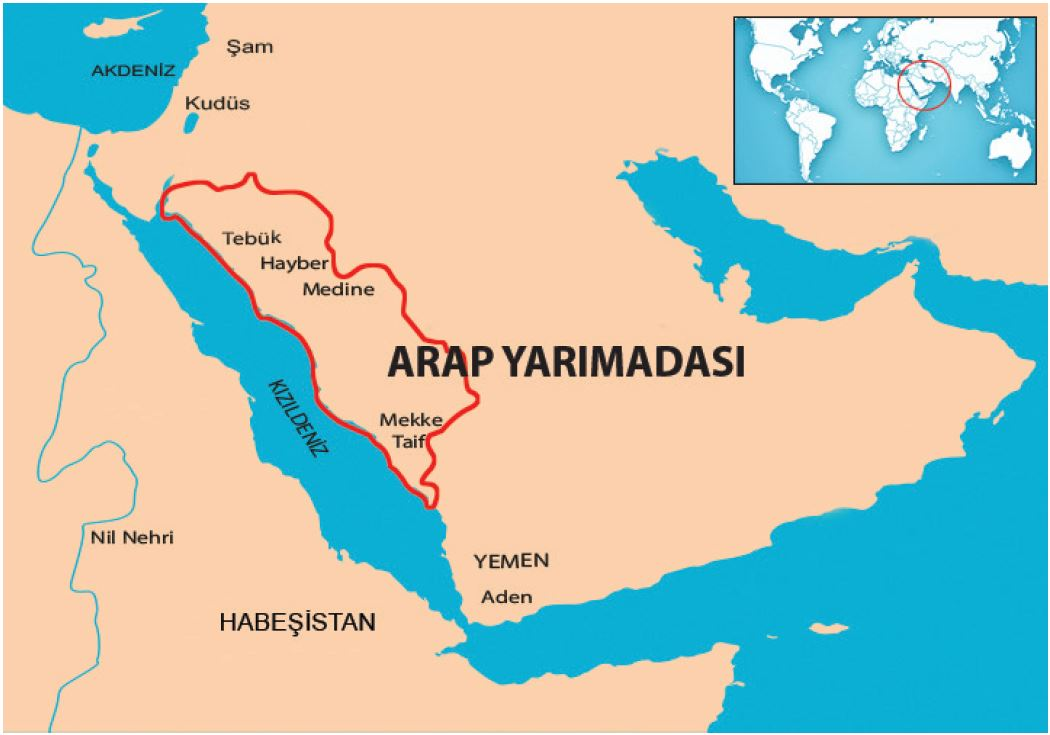 Peygamber Efendimiz Hz. Muhammed (s.a.v.), 20 Nisan (Rebiü’l-evvel ayının 12’si) 571 tarihinde, Pazartesi günü Mekke şehrinde dünyaya geldi.
Doğumu
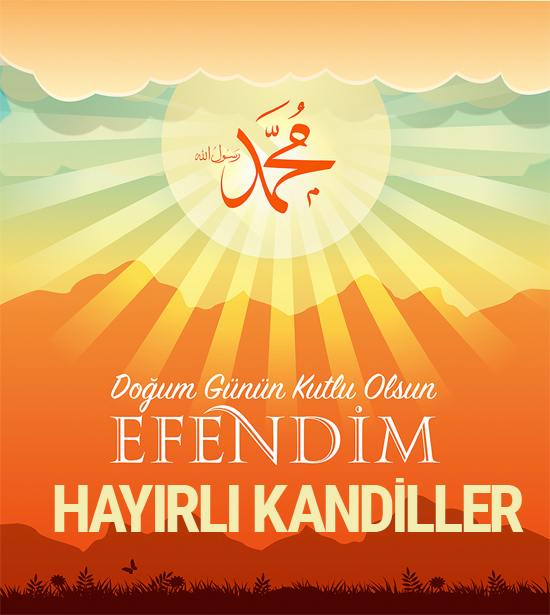 Peygamberimizin (s.a.v.) doğumu her yıl “Mevlit Kandili” olarak kutlanır. Mevlit; doğum, doğum zamanı gibi anlamlara gelir.
Mevlit Kandili
Bir sor bir cevap
Peygamber Efendimiz Hz. Muhammed (s.a.v.), 20 Nisan (Rebiü’l-evvel ayının 12’si) 571 Medine’de dünyaya geldi.
Medine yerine Mekke olmalı
571 yerine 581 olmalı
Nisan yerine Kasım olmalı
Yukarıdaki parçada bilgi yanlışlığı nasıl düzeltilir?
Peygamberimizin isimleri
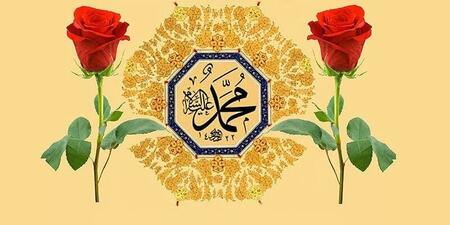 Muhammed (sav)
Ahmed
Mahmud
Mustafa
2
Peygamberimiz sütannesinin yanında
Çünkü; Mekke'nin havası çok sıcaktı. Bebeklere ağır geldiği için, havası ve suyu daha iyi ve serin olan bir yerde bebeklerin büyümeleri için sütanneye verilirdi.
Acaba peygamberimiz neden süt anneye verilmiştir?
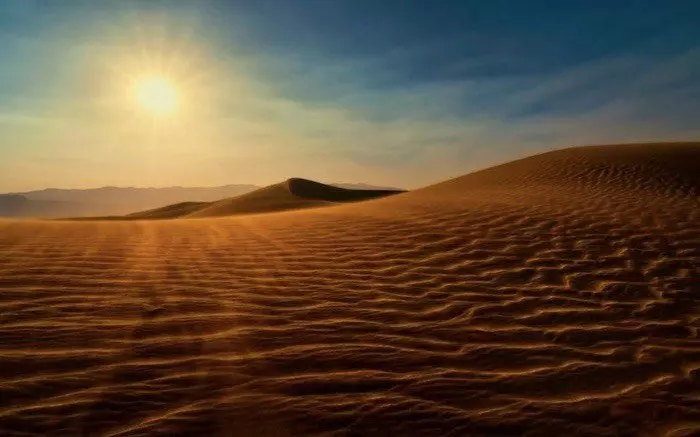 3
Peygamberimizin Çocukluğu
8 YAŞINDAN GENÇLİK
6 – 8 YAŞ
4 – 6 YAŞ
571
0 – 4 YAŞ
Amcası 
Ebu Talib’nin yanında
annesi Amine’nin yanında
Mekke'de doğdu
Sütannesi Halime'nin yanında
Dedesi Abdülmuttalib’nin yanında
Peygamberimizin Çocukluğu
Peygamberimiz 4 yıl sütannesinin yanında kaldıktan sonra annesinin yanına dönmüştür.
4 YAŞINA KADAR
Peygamber Efendimiz 6 yaşına gelince annesiyle birlikte babasının kabrini ziyarete gittiler.
6 YAŞINA KADAR
Mekke’ye dönerken, Ebva köyünde peygamber efendimizin annesi vefat etti.
6 YAŞINDA
Peygamberimiz, annesi vefatından sonra dedesinin yanında kaldı. 8 yaşında dedesi Abdülmuttalib vefat edince amcası Ebu Talib’in yanında kalmaya başladı.
8 YAŞINDA
4
Peygamberimizin Gençliği
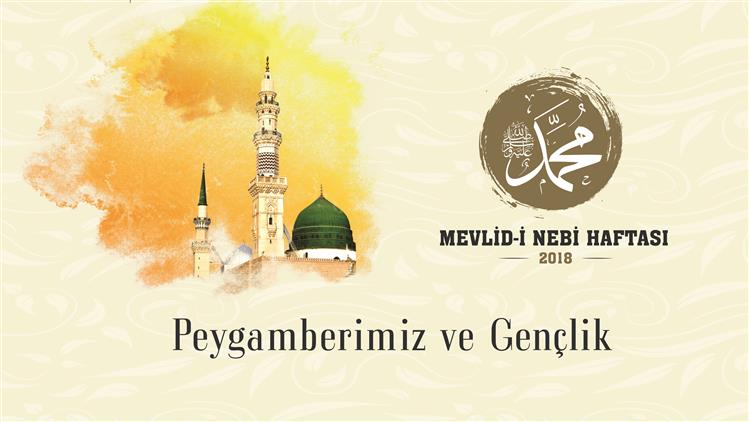 1
Hılfu’l-Fudûl’a katılması
2
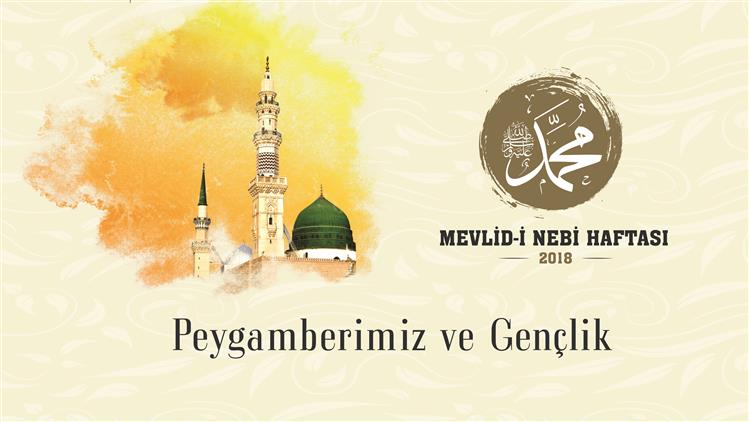 Ticarete Uğraşması
3
Hz. Hatice’yle evlenmesi
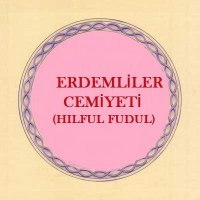 Hılfu’l-Fudûl’a katılması
Hz. Muhammed (sav) Mekke’deki haksızlığa ve adaletsizliğe sesiz katılmıştı. Sevgili Peygamberimiz Hz. Muhammed (s.a.v.) de şehirde yaşanan haksızlıkları önlemek, zulme uğrayanlara yardım etmekti.
Hz. Muhammed (sav)’in Hz. Hatice ile Evliliği
Hz. Hatice, Mekke’de tanınan ve zengin bir kadındı.
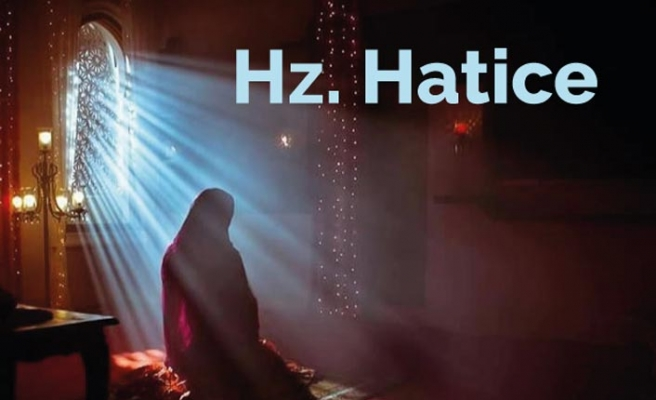 Hz. Muhammed 25 yaşında, Hz. Hatice ile evlendi.
Bu evlilikten 6 tane çocukları oldu.
PEYGAMBERİMİZİN ÇOCUKLARI
HZ. MUHAMMED (sav)
HZ. HATİCE
HZ. MARİYE
ÜMMÜ GÜLSÜM
FATMA
ABDULLAH
KASIM
RUKİYYE
ZEYNEP
HZ. İBRAHİM
HZ. ALİ
HZ. HÜSEYİN
HZ. HASAN
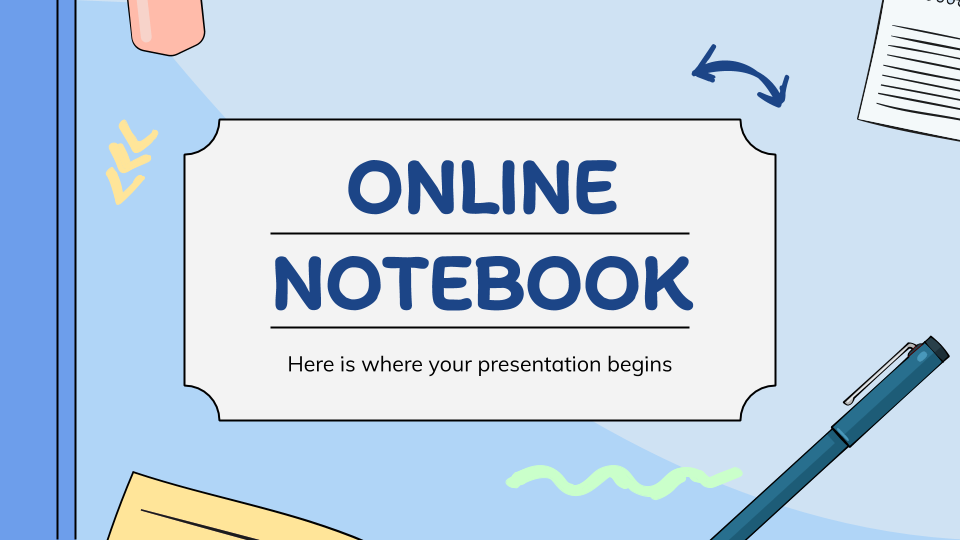 Etkinlik için tıklayınız
Etkinlik yapıyoruz
Abdullah
Kâsım
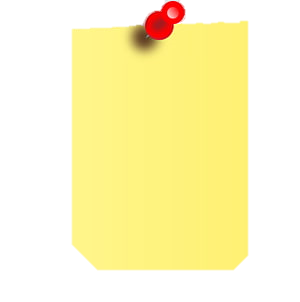 Peygamberimize ilk çocuğu Kâsım’a nispetle  Ebu’l-Kâsım denildi.
Fâtıma
Zeyneb
Ümmü
Gülsüm
Rukıyye
06
01
Peygamberimiz 
ile Hz. Hatice’nin
çocukları
05
02
04
03
Peygamberimizin çocuklarını işaretleyelim
Aişe
✓
Abdullah
Ömer
X
Kasım
X
✓
Ümmü Gülsüm
Rukiye
✓
✓
Fatma
✓
Hatice
İbrahim
Zeynep
✓
✓
X
Enes
X
Kelimelerin üzerine tıklayınız
Verilen kelimeleri düzeltelim
3
4
2
1
YREİUK
ZEYNEP
RUKİYE
PZEENY
AISKM
KASIM
FATMA
ATMFA
7
8
5
6
İAMİBRH
CİHTAE
İBRAHİM
HATİCE
LAHLADB
ÜMMÜ GÜLSÜM
ABDULLAH
ÜÜMM ÜMGLSÜ
Doğru Yanlış Soruları
1
Peygamberimiz (s.a.v.), hak ve hukuk konusunda son derece titizdi.
D
Y
2
Peygamberimizin (s.a.v.) aile büyükleri de genelde ticaretle uğraşıyordu.
D
Y
Peygamberimizin (s.a.v.) bütün çocukları, Efendimiz (s.a.v.)
  hayattayken vefat etmiştir.
3
D
Y
4
Hz. Muhammed (s.a.v.), sütannesinin yanında dört yıl kaldı.
D
Y
5
Sevgili Peygamberimiz Hz. Muhammed (s.a.v.) gençliğinde Hılfu’l-Fudûl’a katıldı.
D
Y
Peygamberimizin  altı çocuğu vardı. Çocuklarının dördü erkek, ikisi
  kızdı
6
D
Y
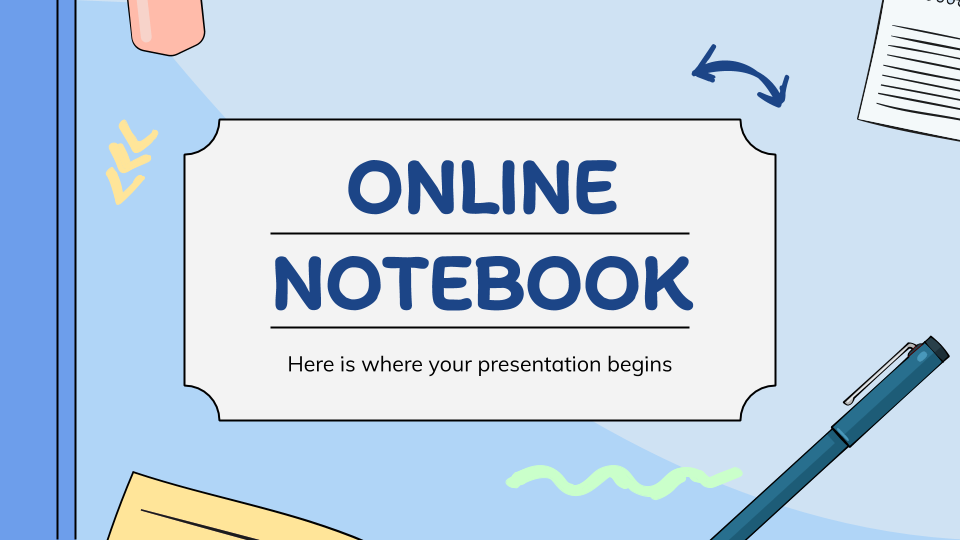 Etkinlik için tıklayınız
Etkinlik yapıyoruz
Hazırlayan 
Mustafa YILDIRIM
DKAB Öğretmeni
ddm@dindersimateryal.com
Materyal Sitesi
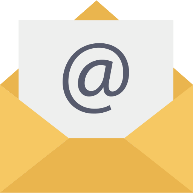 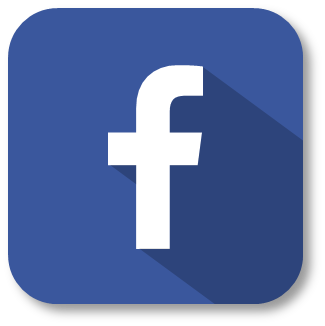 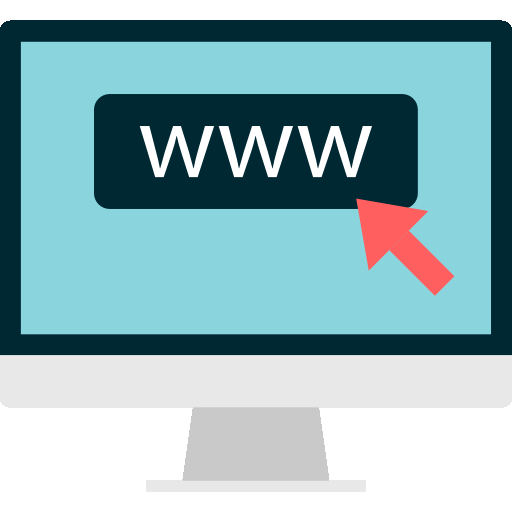 Din dersi Materyal
www.dindersimateryal.com
Derslerinizde kullanmak için sunular üzerinde değişiklik yapabilirsiniz
Sunuları, kişisel web siteleri dışında diğer sosyal medya sitelerinde kaynak göstererek paylaşabilirsiniz.
Eba, zoom, whatsapp vb. uygulamalar ile sunuları öğrencilerinize gönderebilirsiniz.
Görüş ve önerileriniz için tıklayınız
Bitir